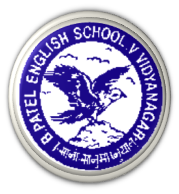 I B PATEL ENGLISH SCHOOL
(PRIMARY SECTION)
CLASS – 4
SUBJECT – English Grammar
CHAPTER – 1
NOUNS
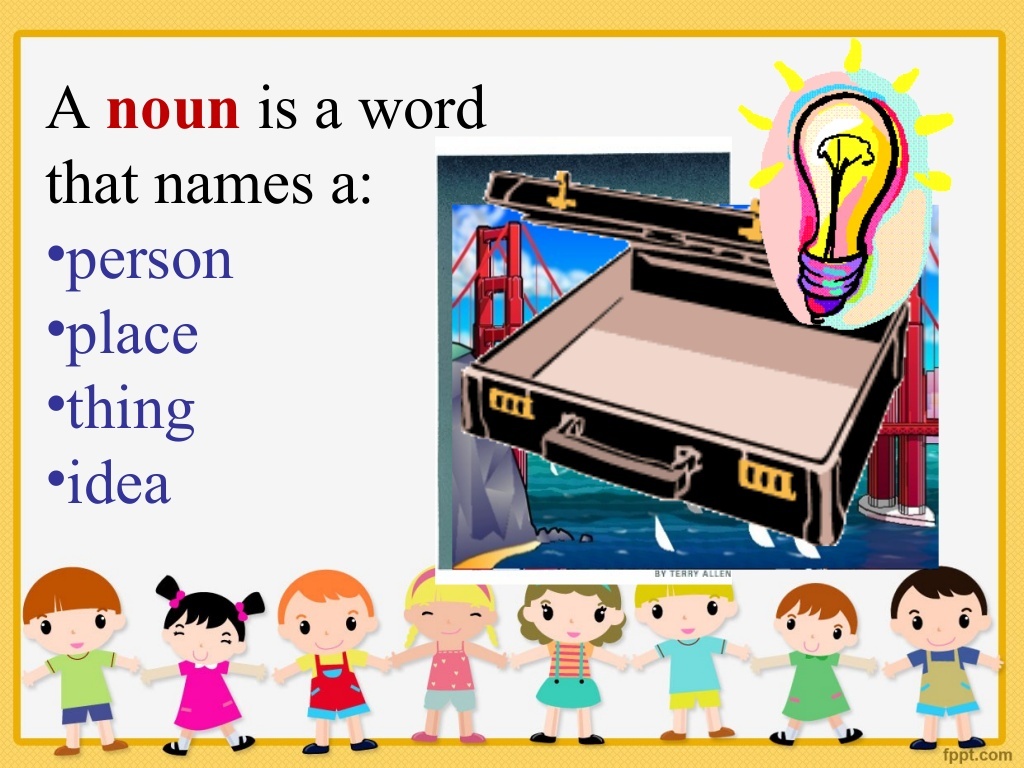 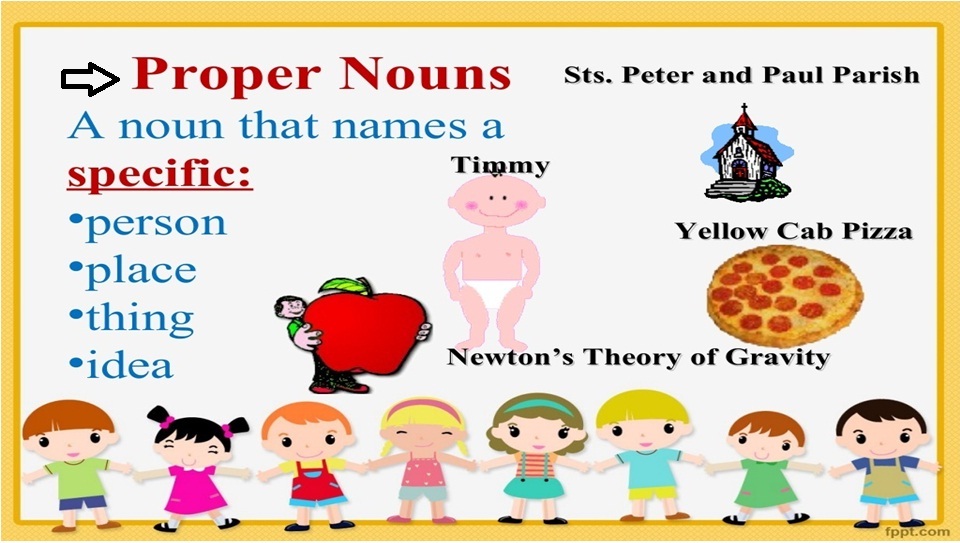 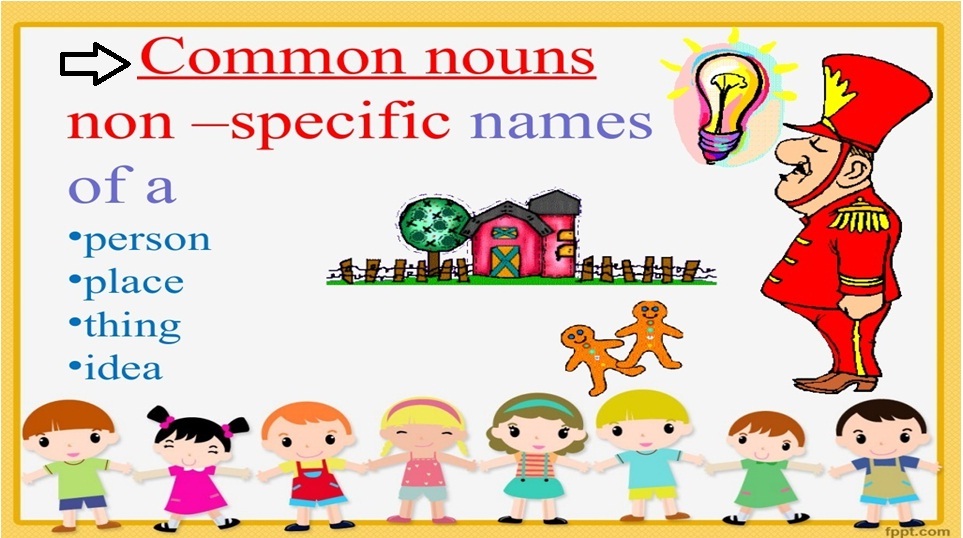 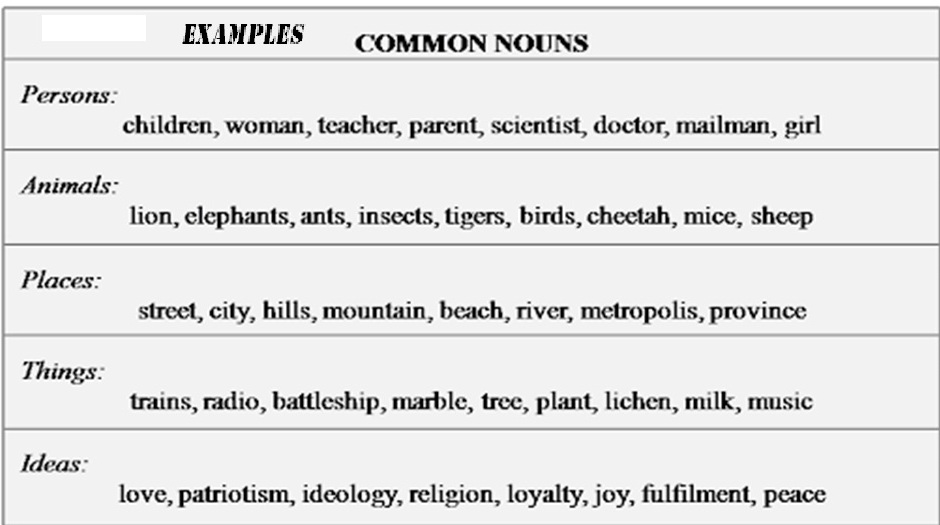 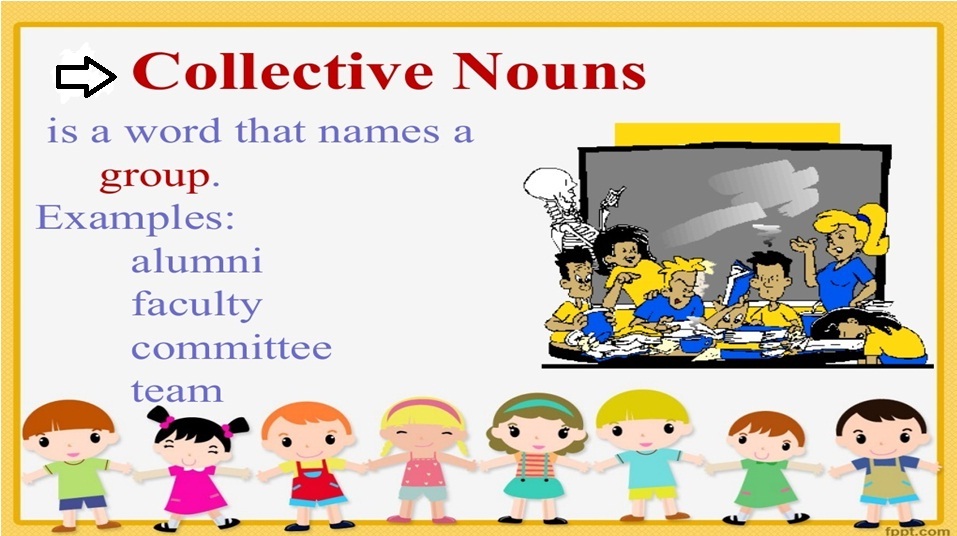 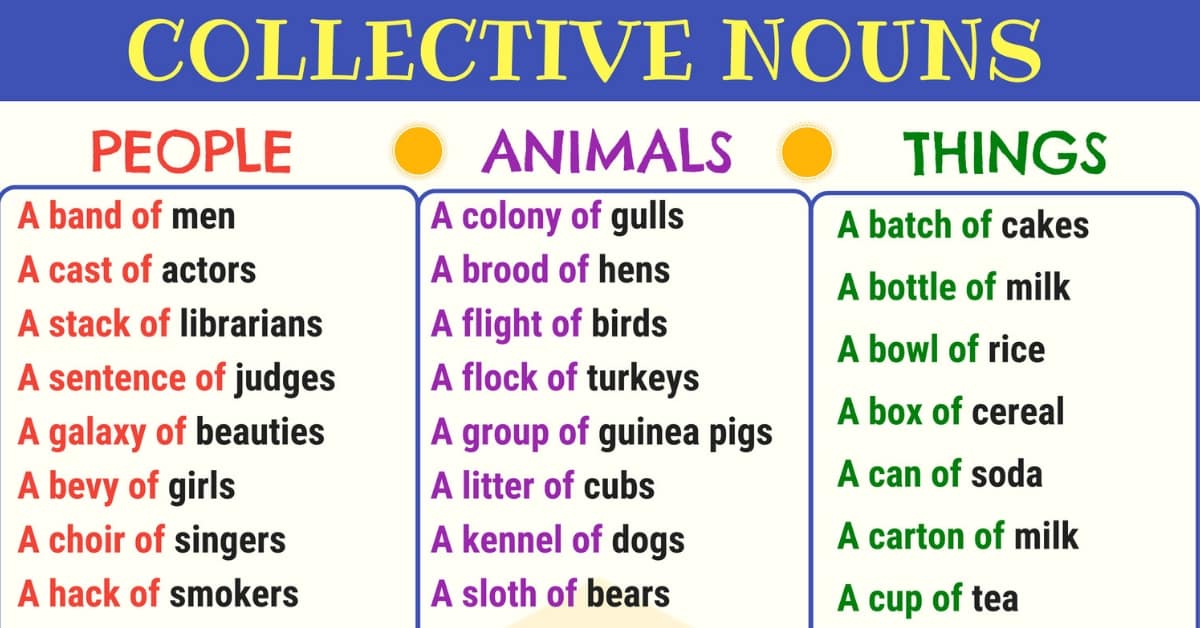 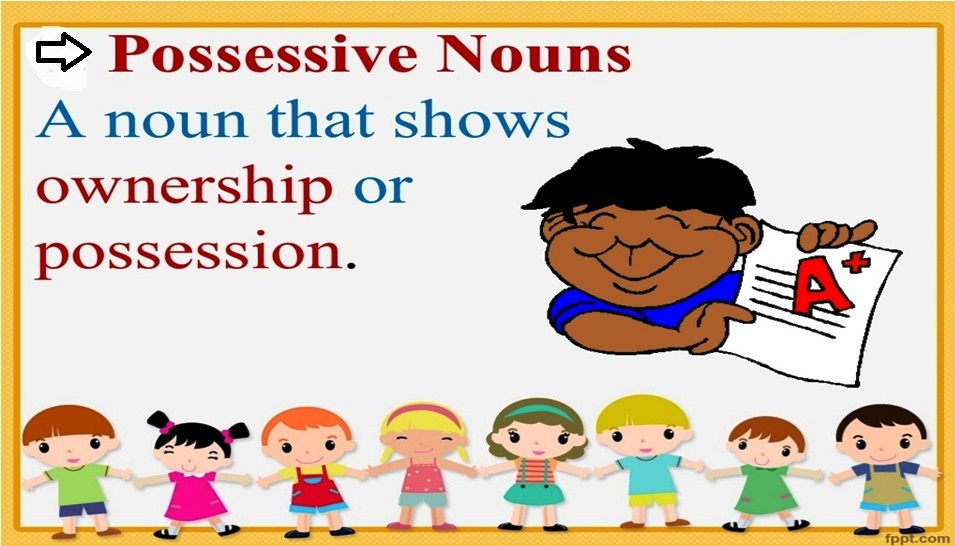 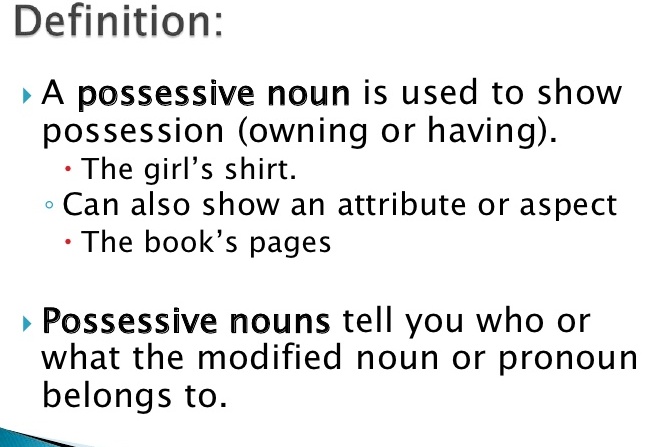 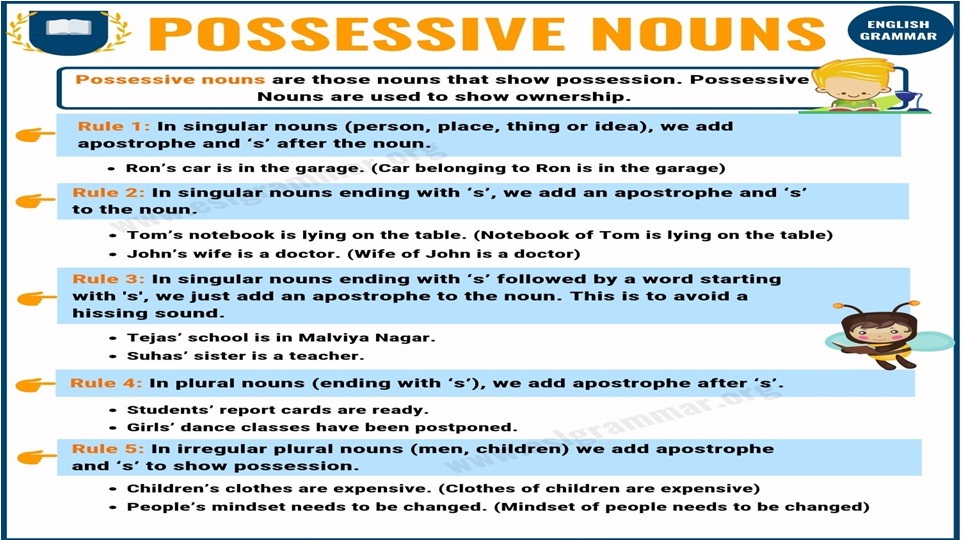 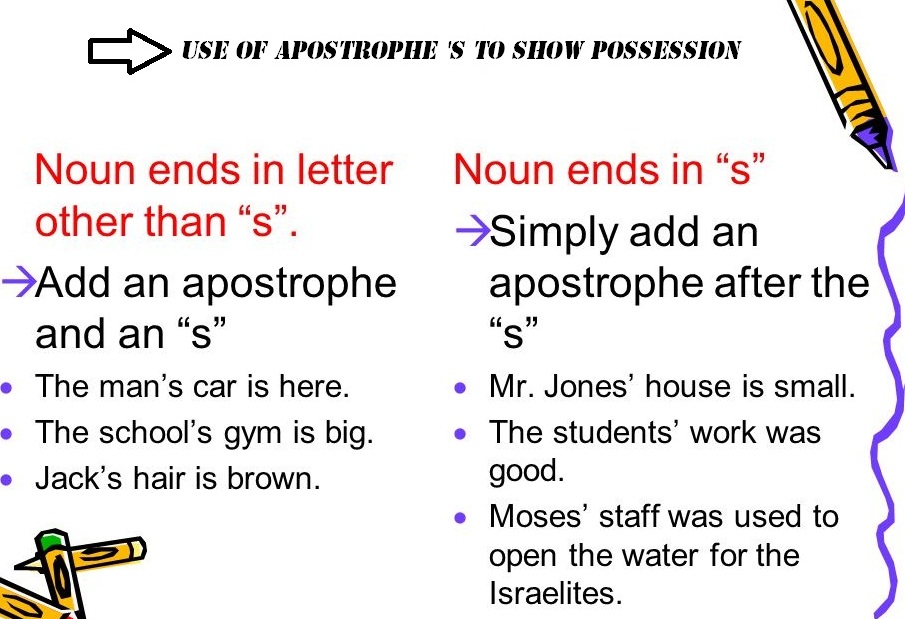 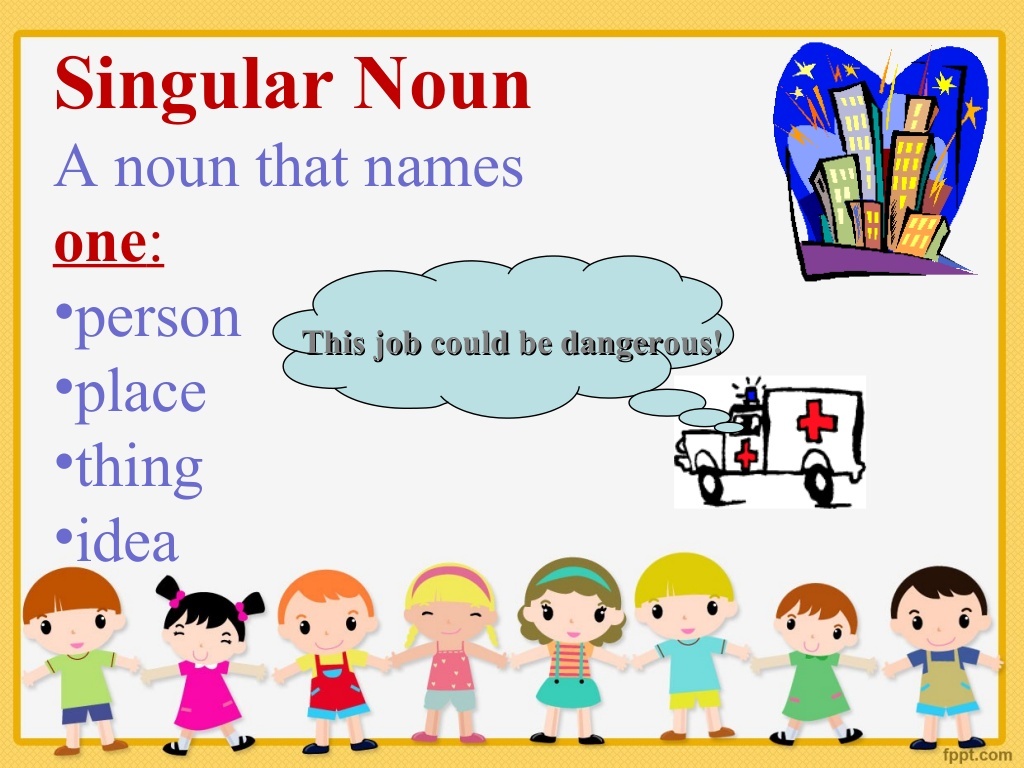 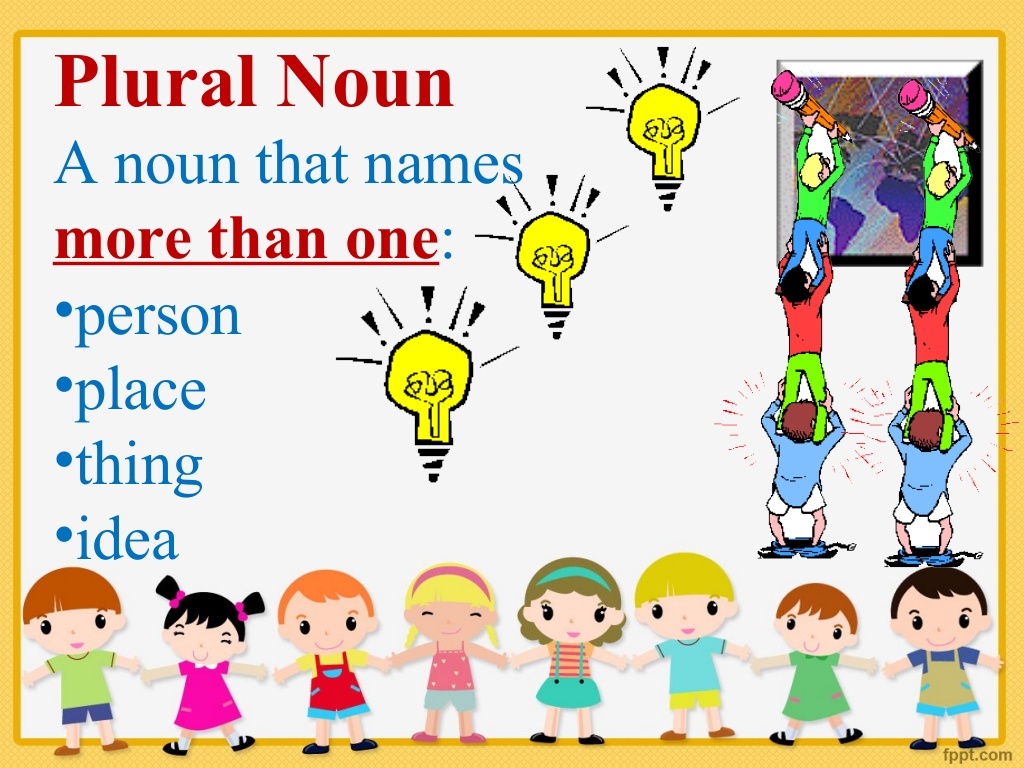 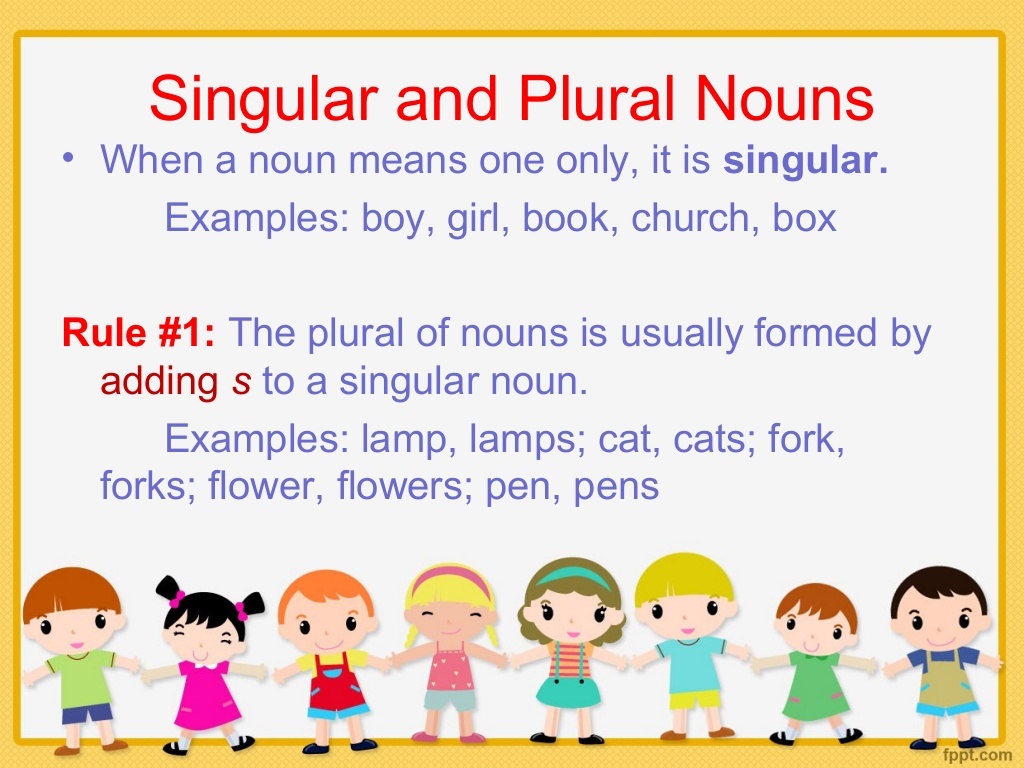 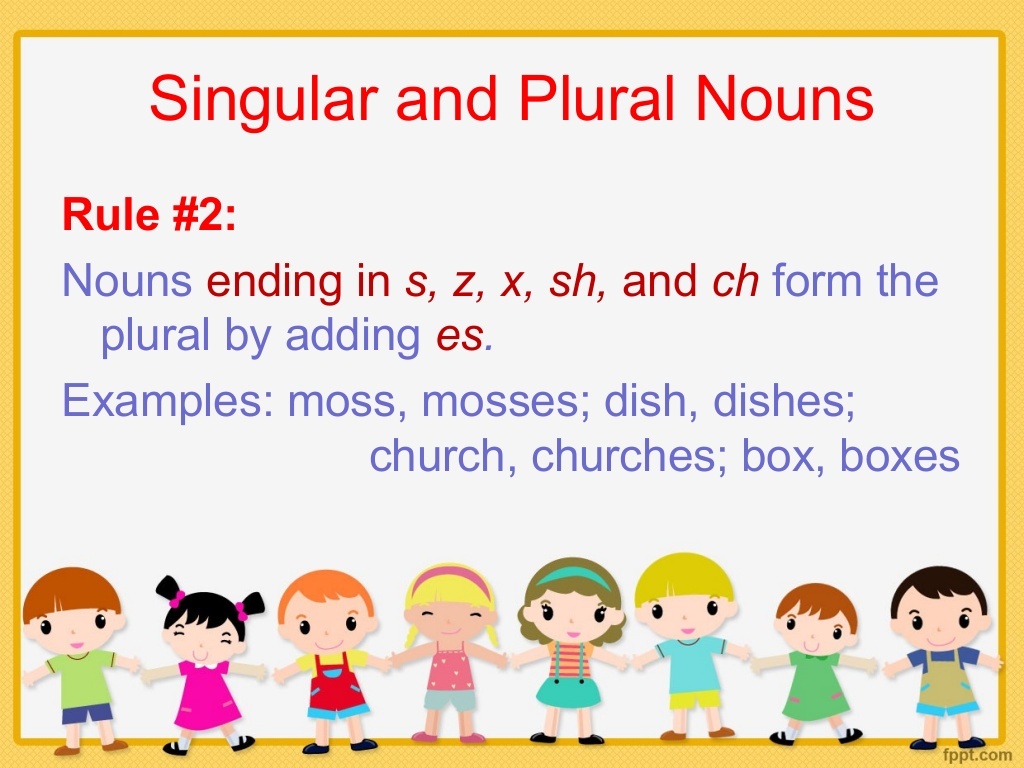 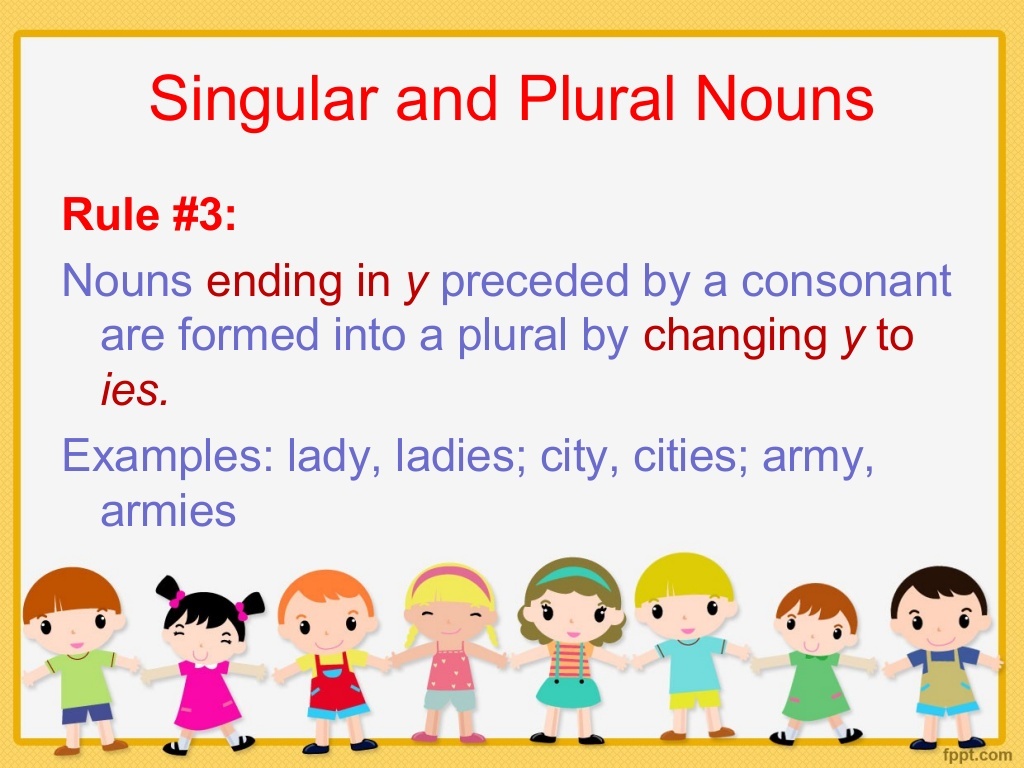 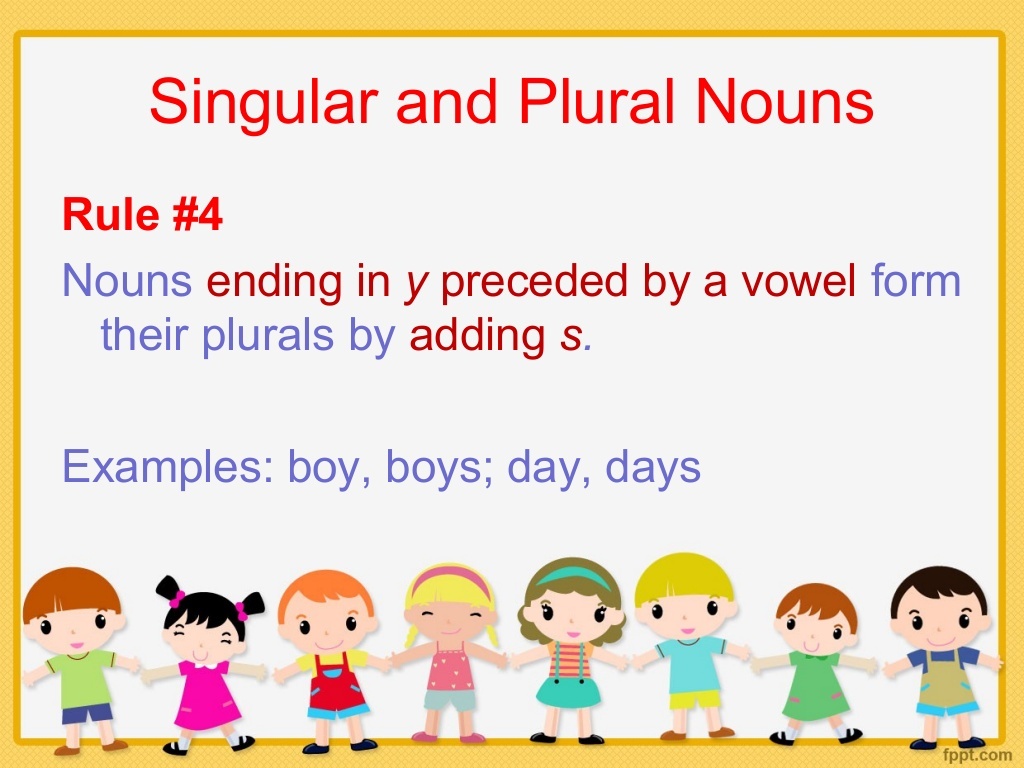 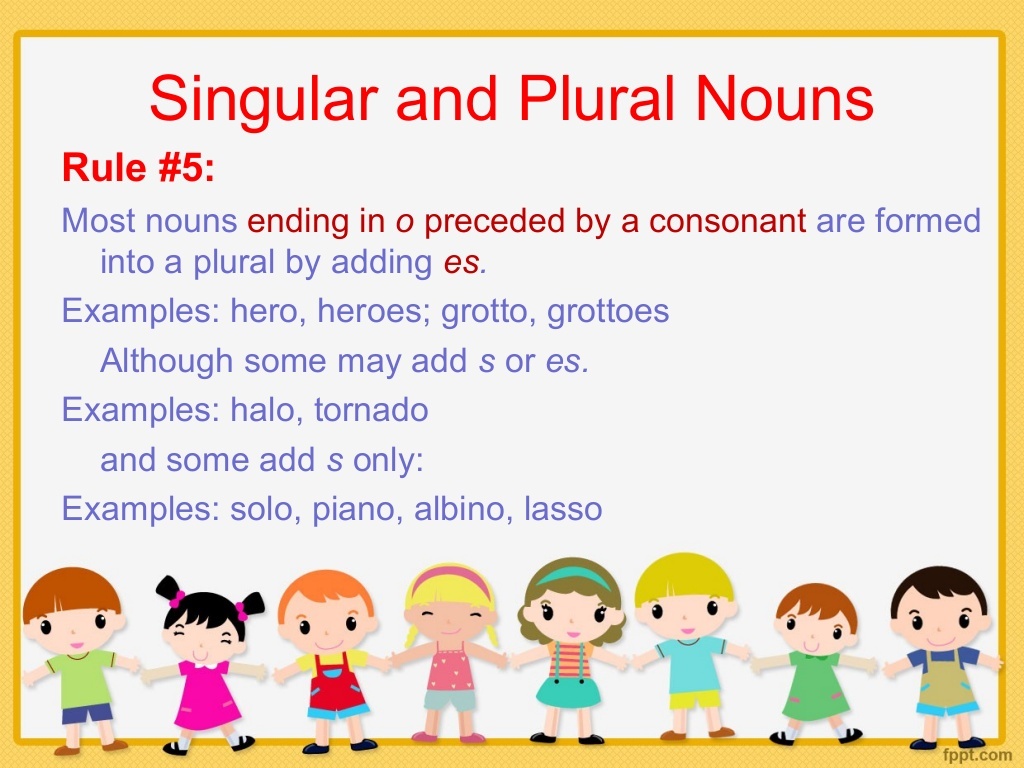 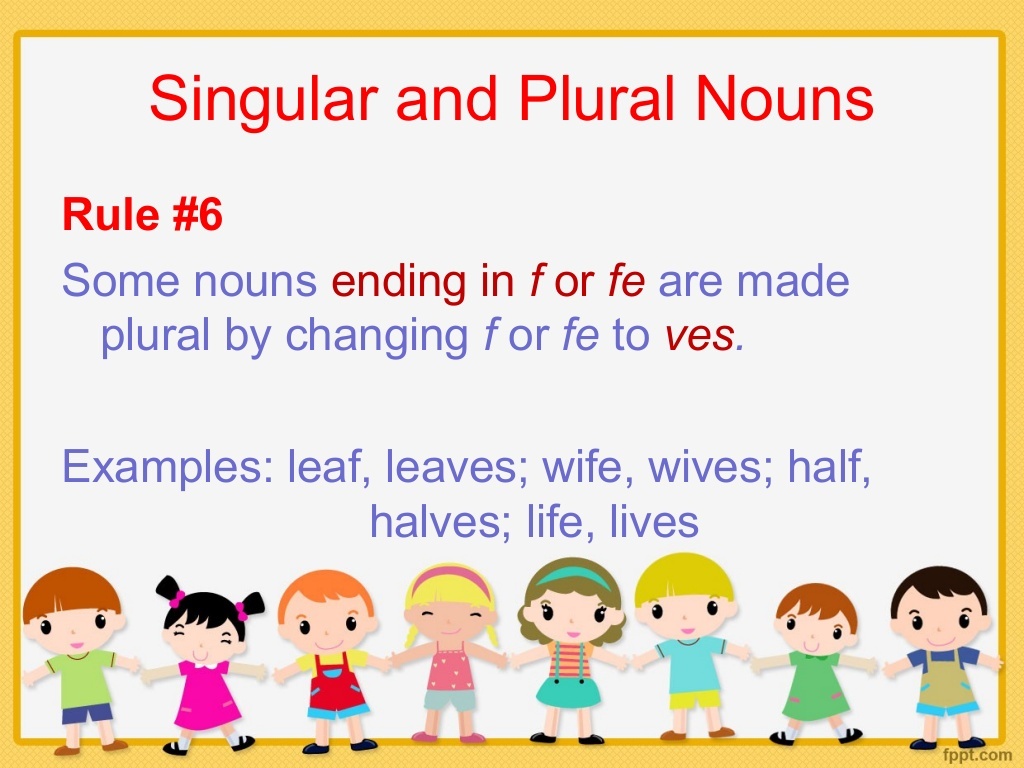 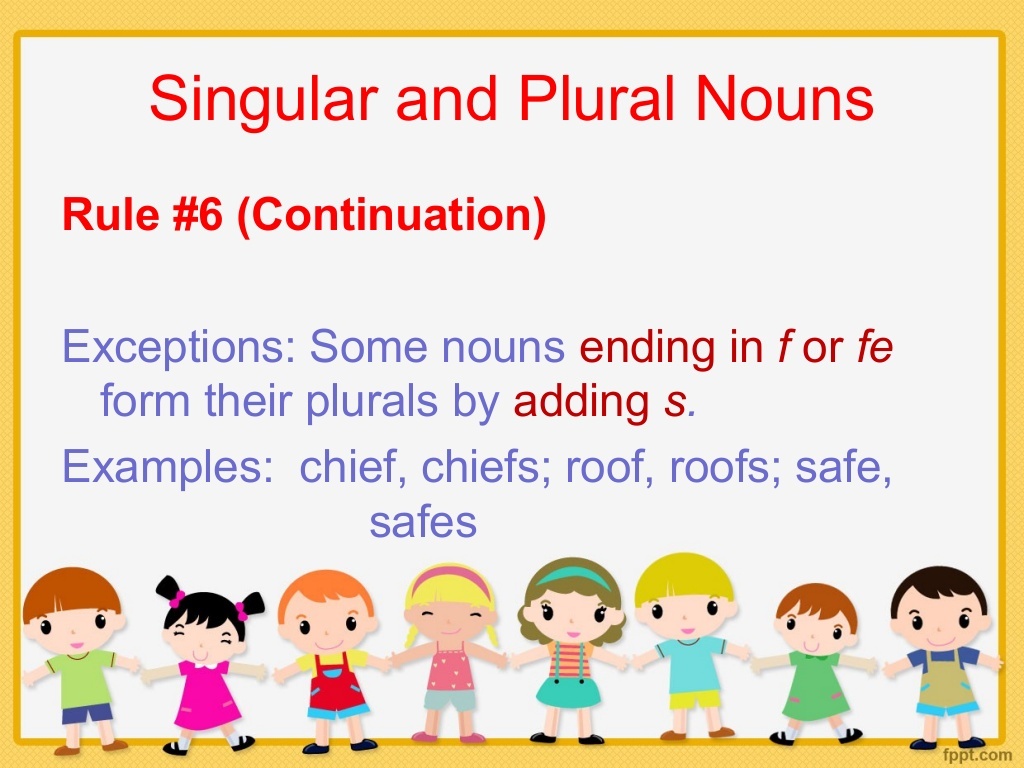 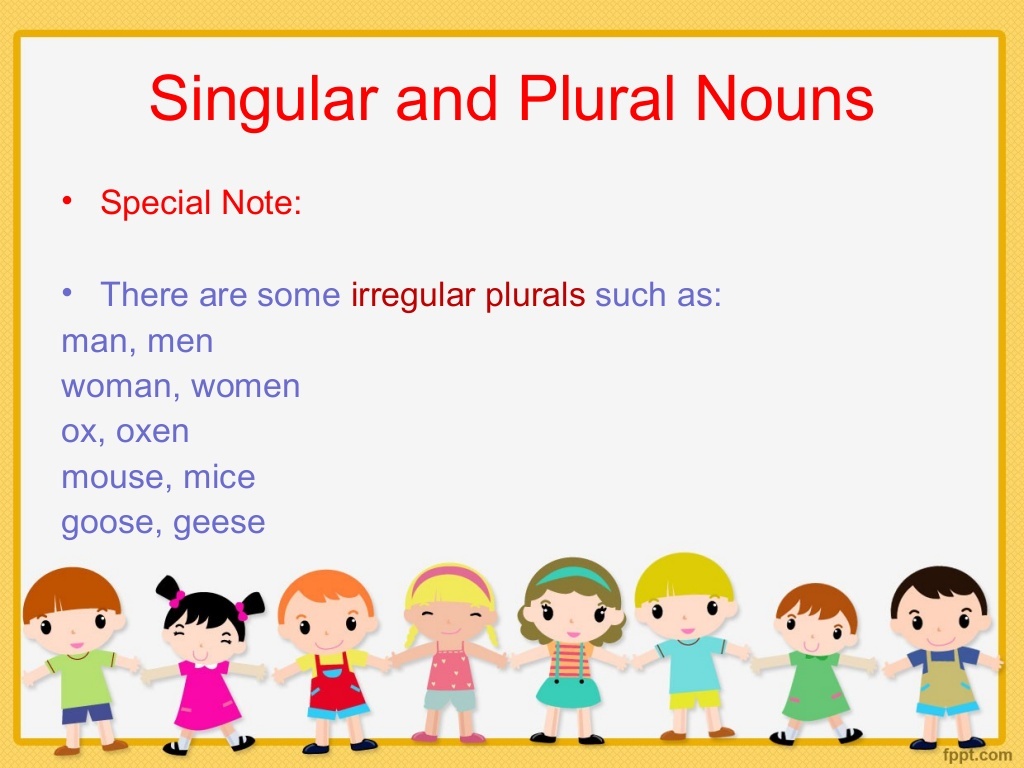 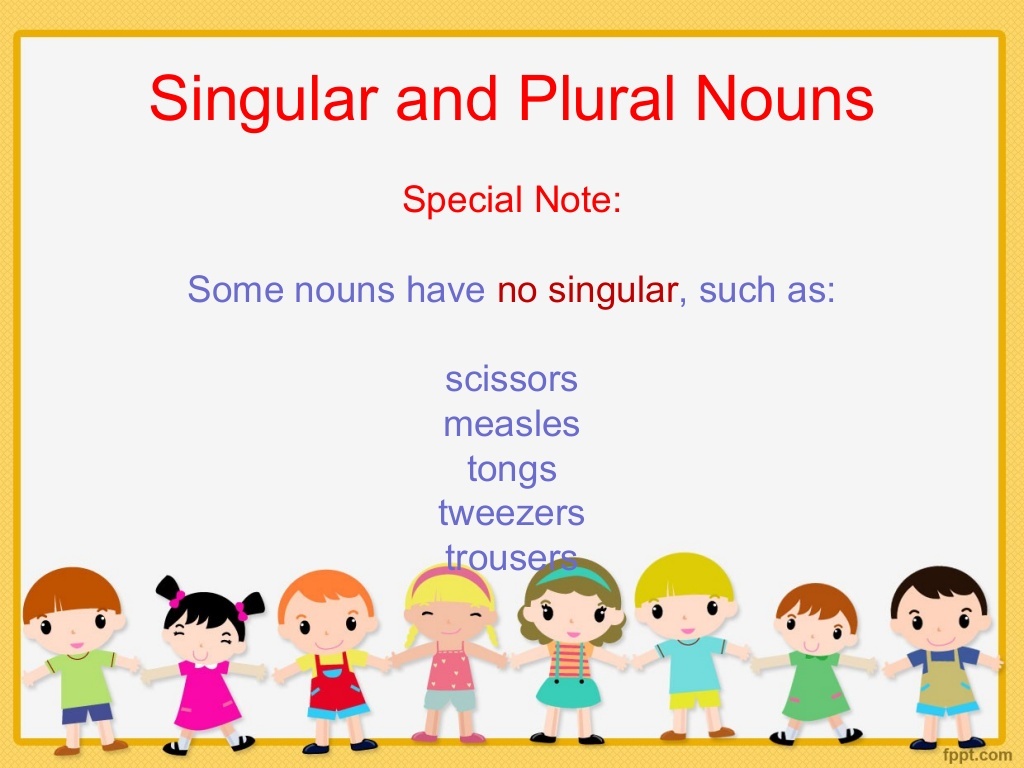 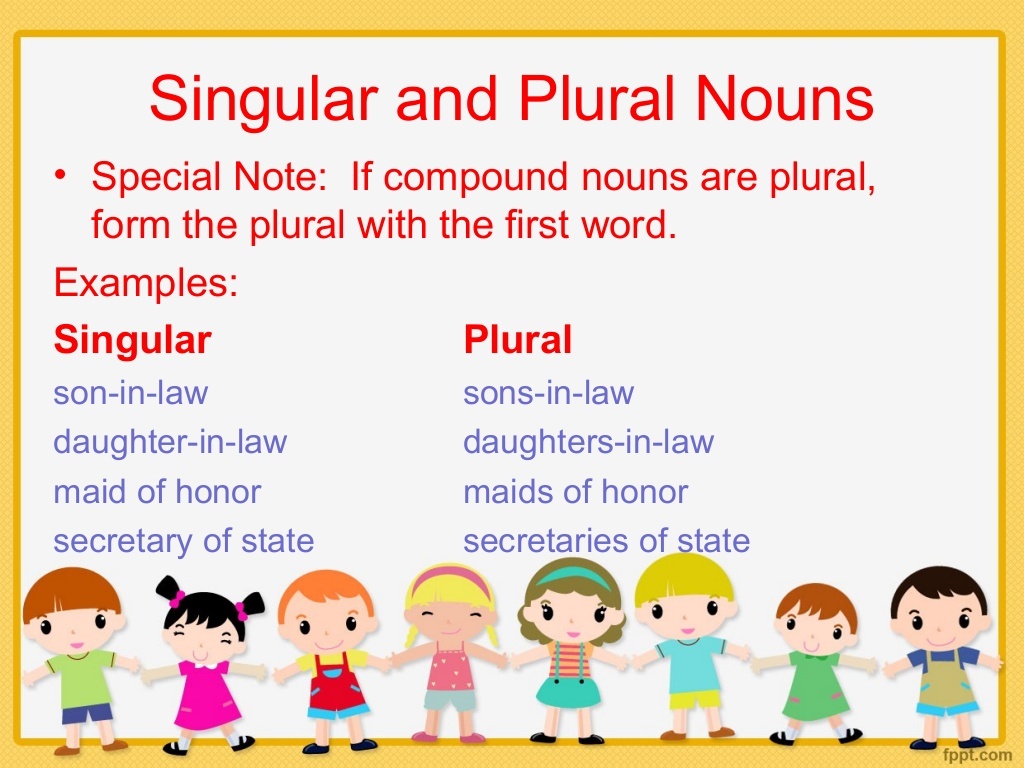 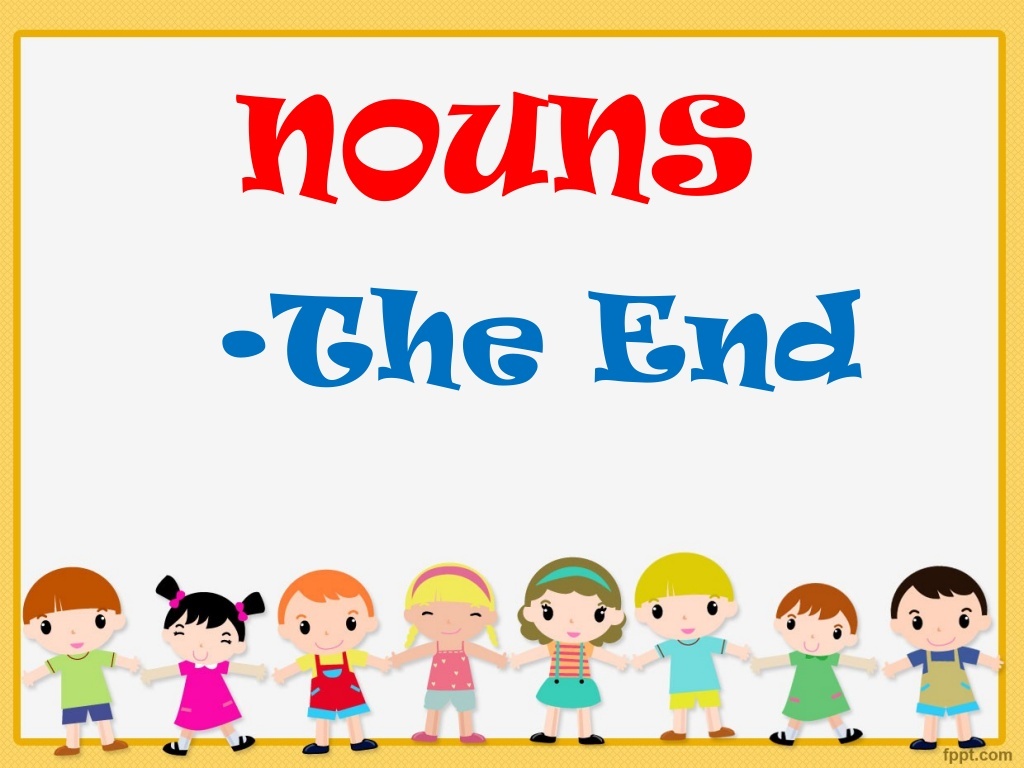